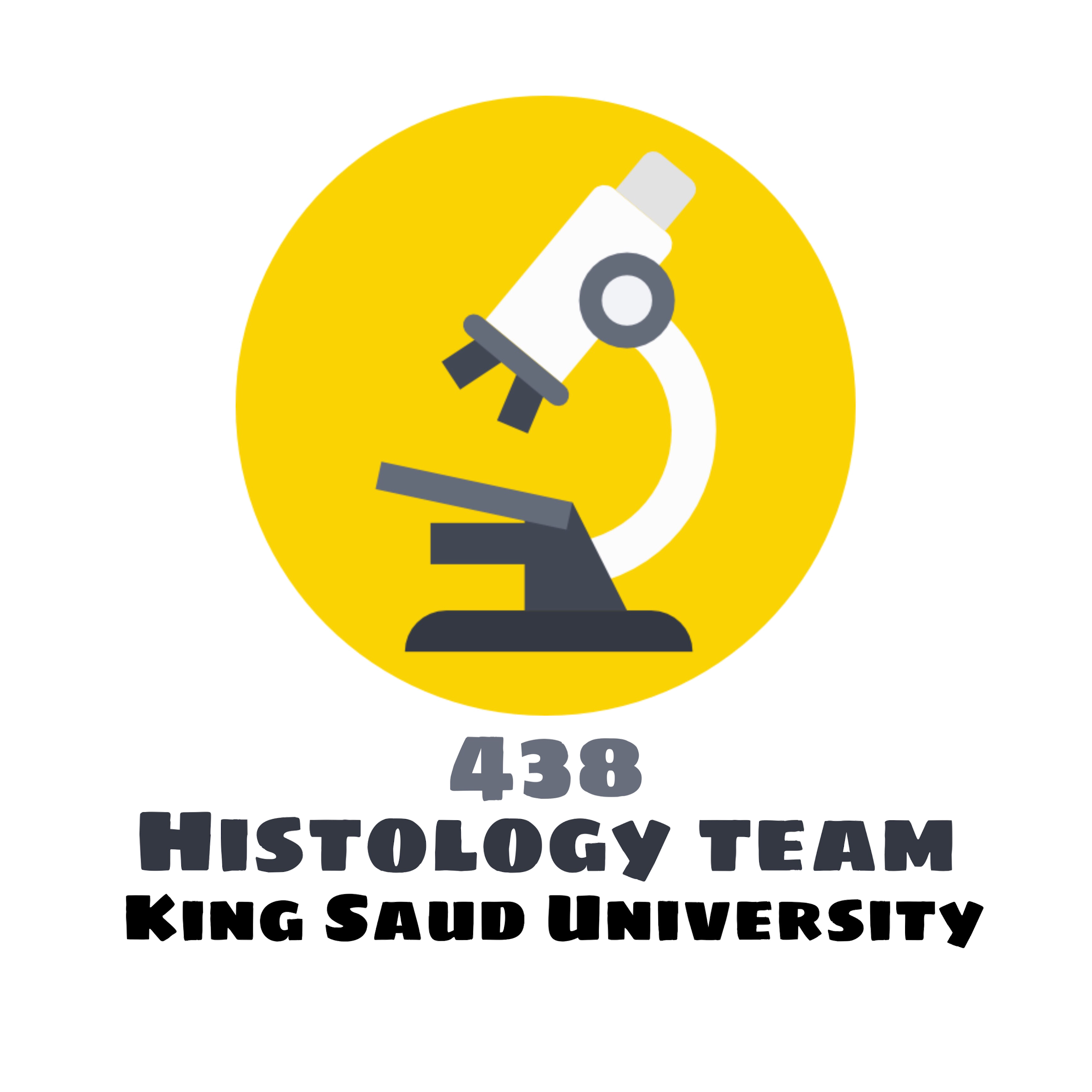 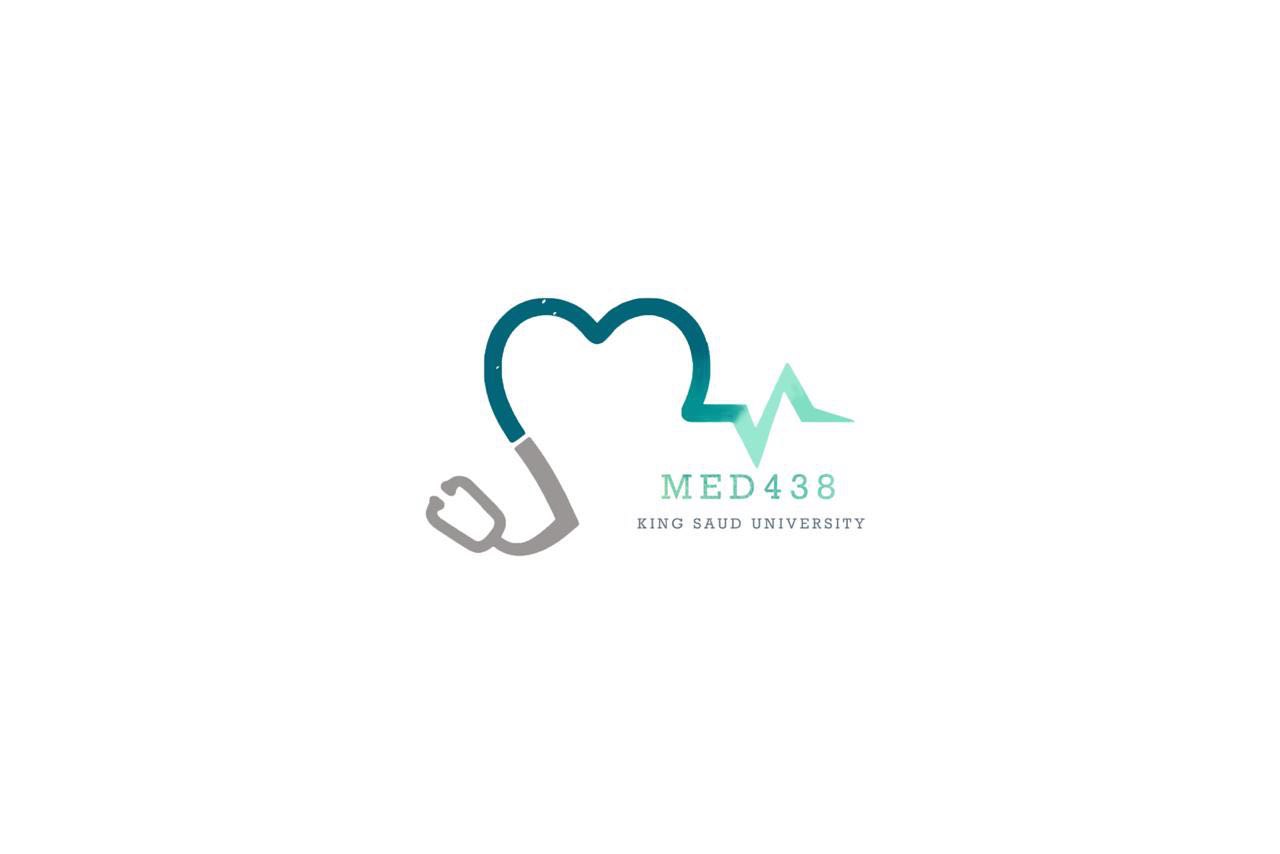 SALIVARY GLANDS
Objectives:
Describe the microscopic structure of the major salivary glands in correlation with function.
Editing file
Important 
Doctor notes / Extra
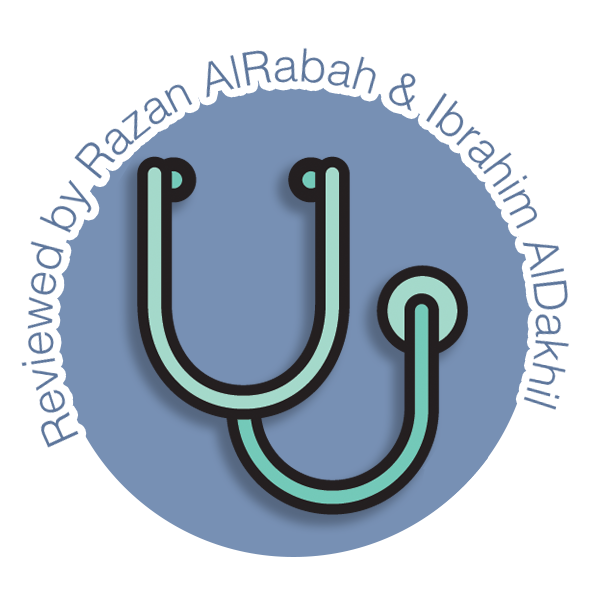 Types Salivary Glands
General Structure
Stroma:
C.T. capsule.
C.T. septa dividing the glands into lobes and lobules.
Reticular C.T.

Parenchyma:
Acini. (secretory unite) 
Duct system.
Major Salivary Glands:
Parotid.
Submandibular.
Sublingual.

Minor Salivary Glands:
Labial (lips)
Lingual (tongue)
Buccal (cheek) 
Palatine (Palate)
Produce 5% of salivary output.
Most of them are pure mucous or seromucous glands.
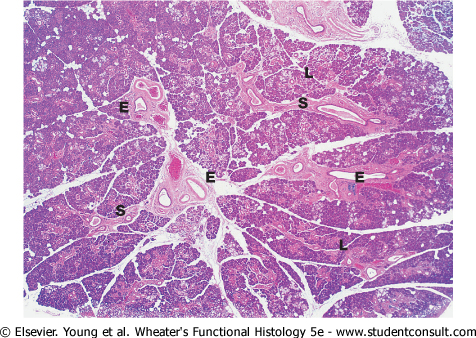 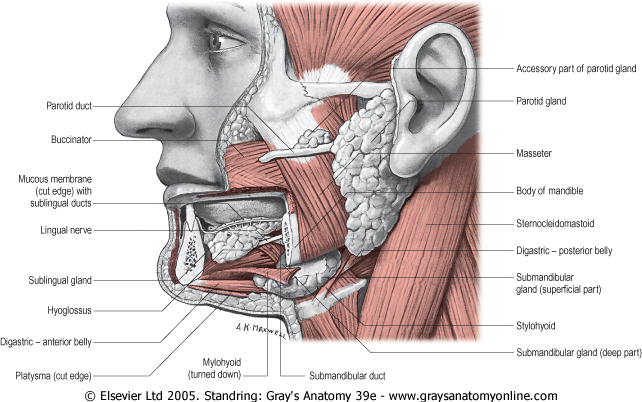 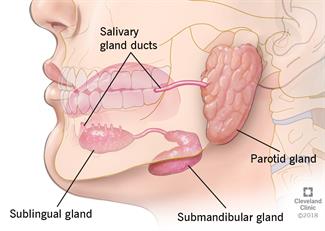 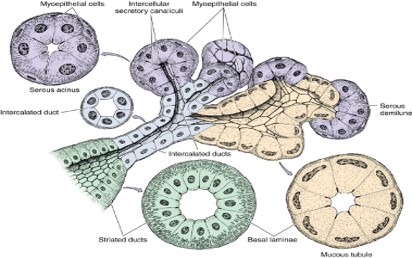 ‹#›
Types of Salivary Acini
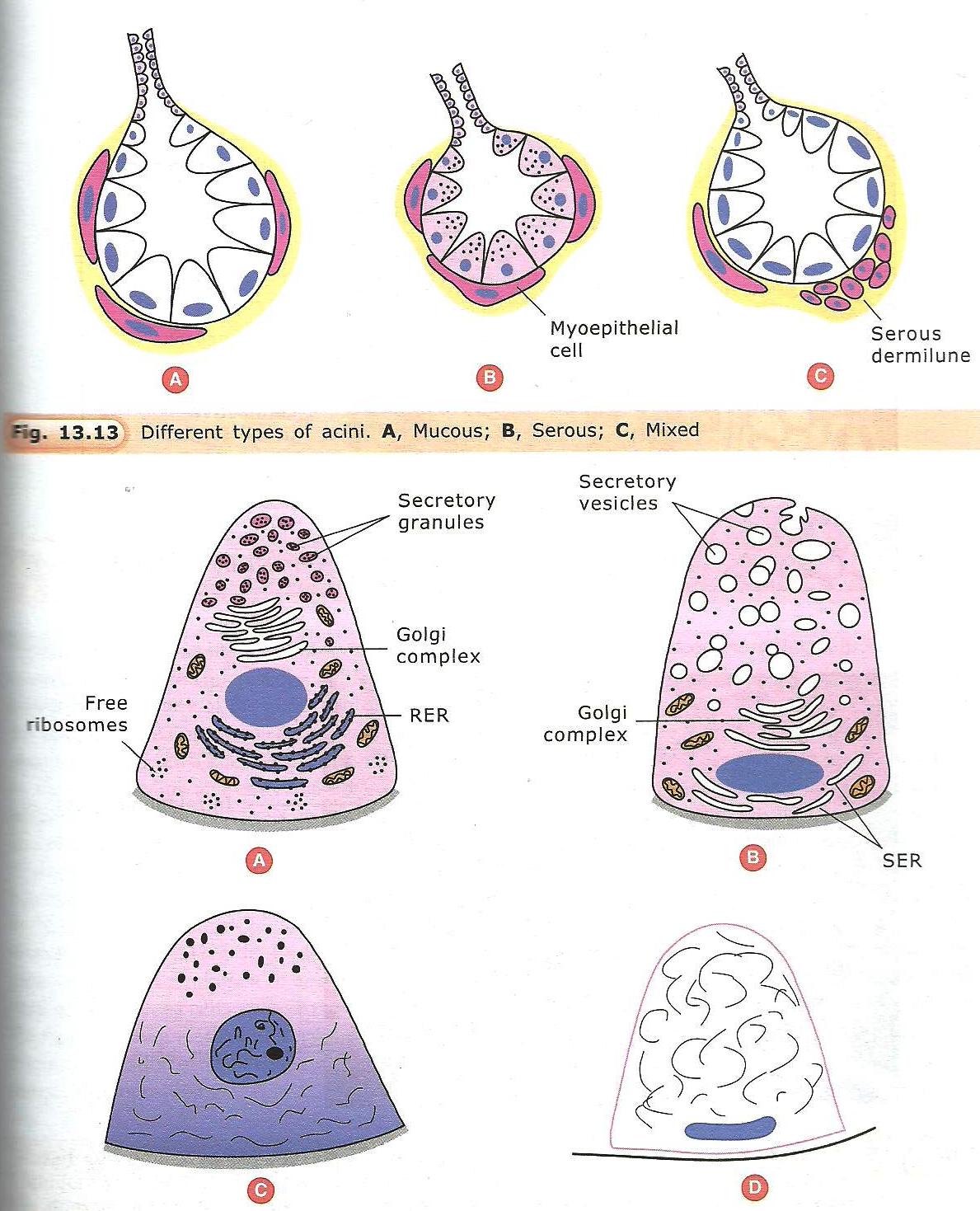 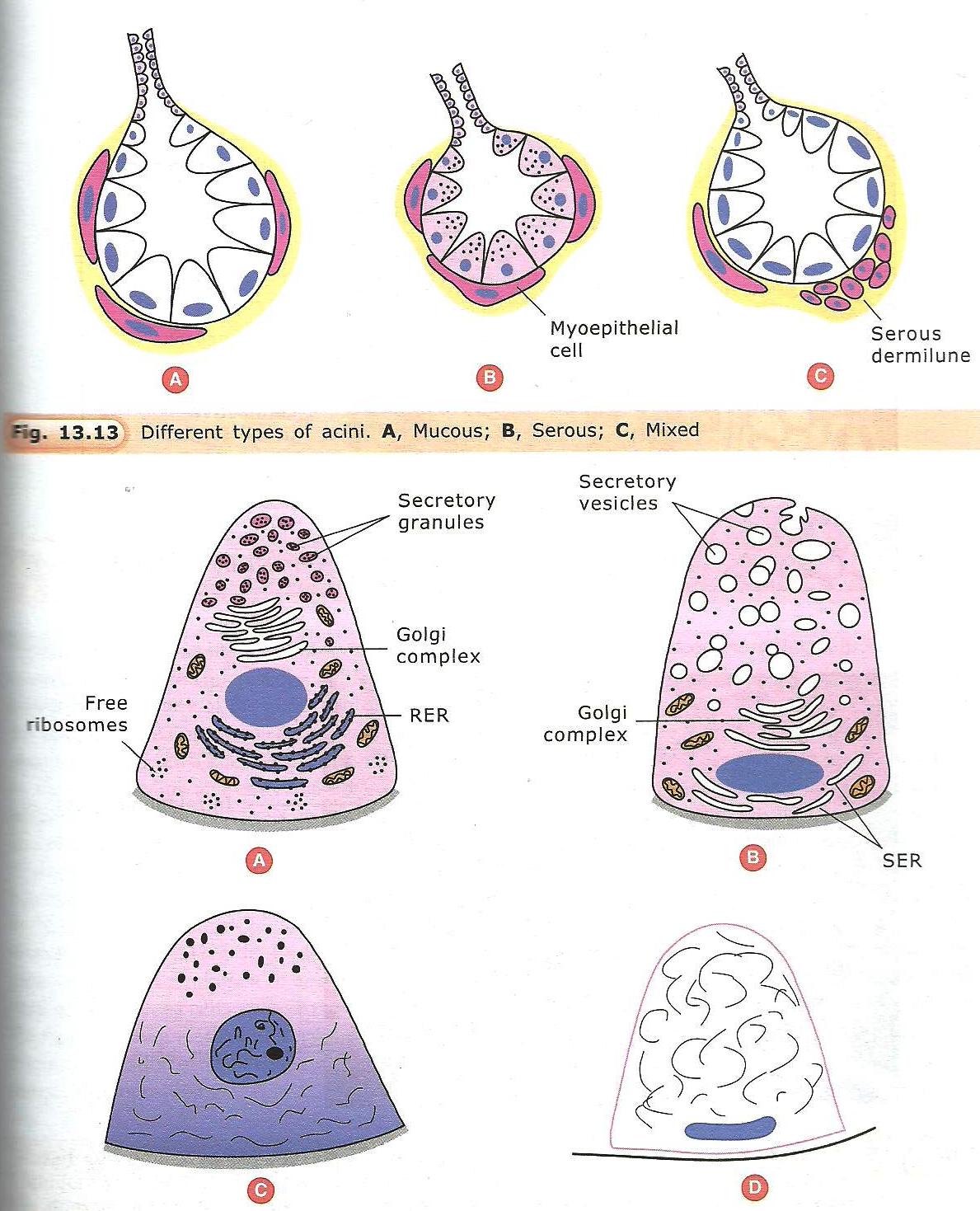 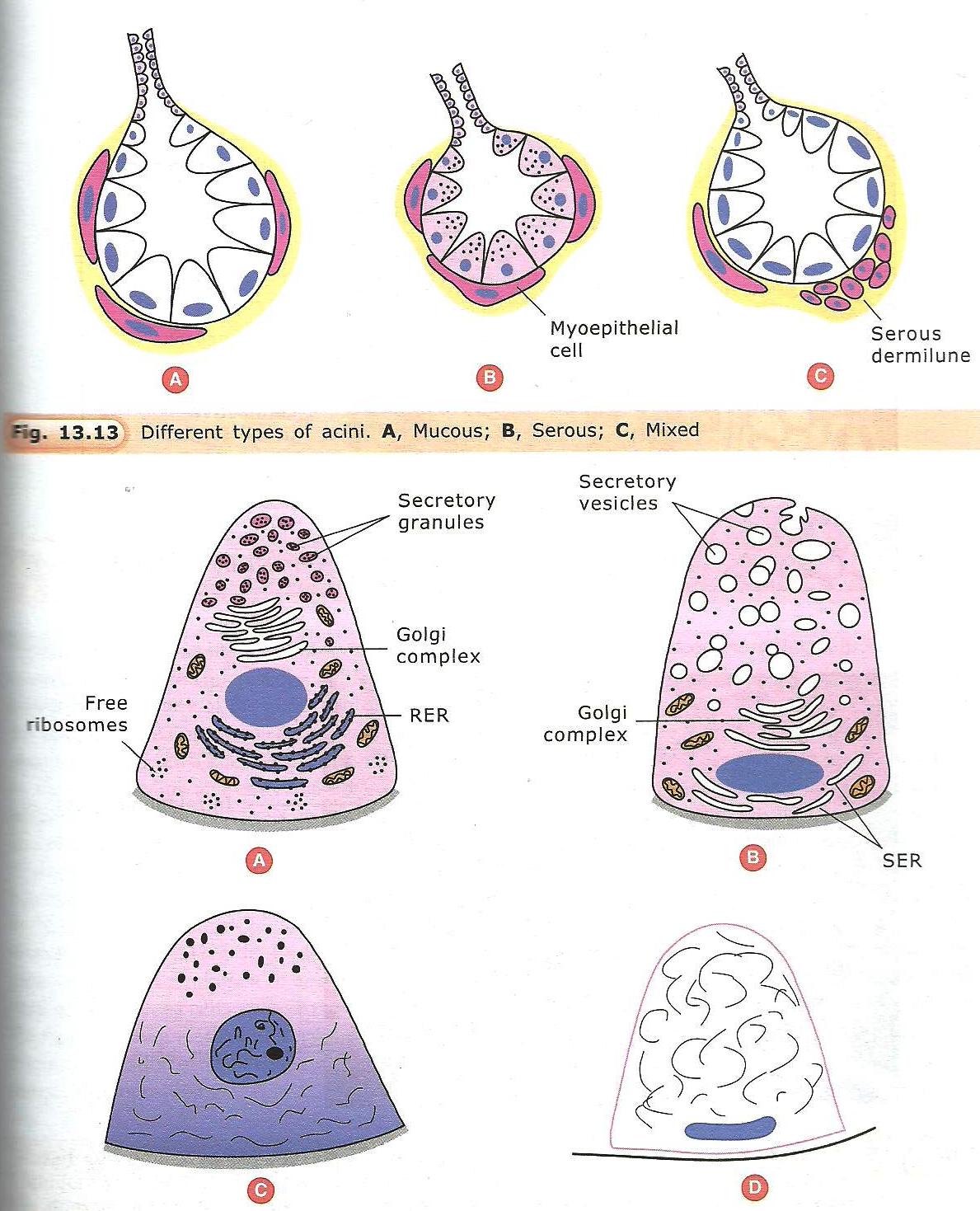 ‹#›
Cells of Salivary Acini
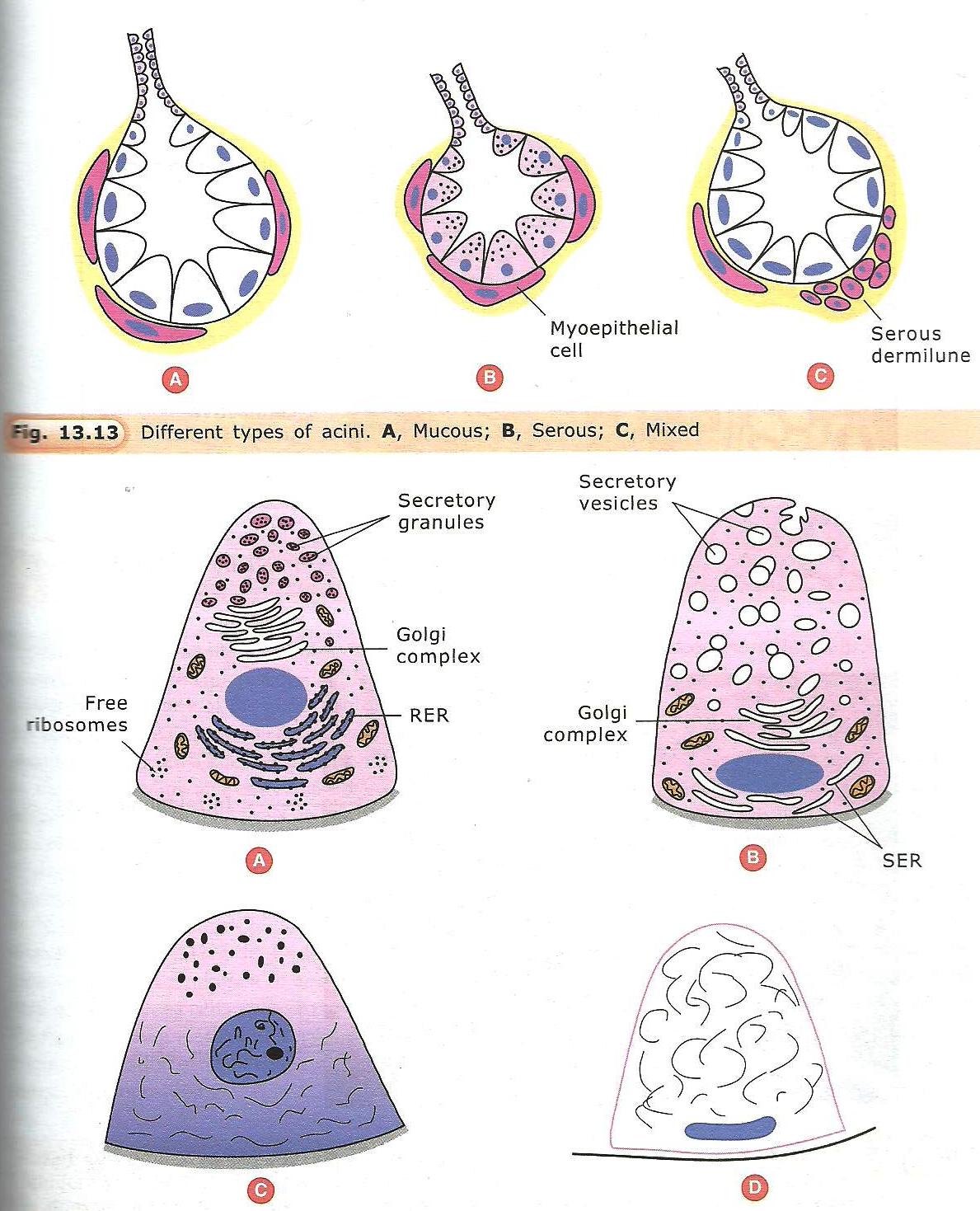 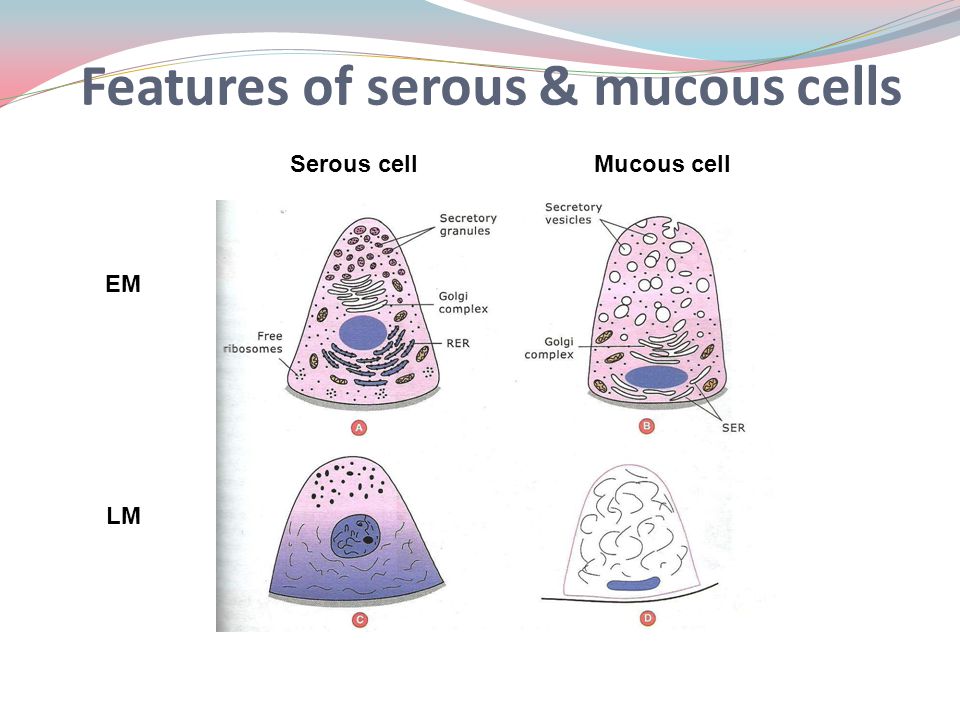 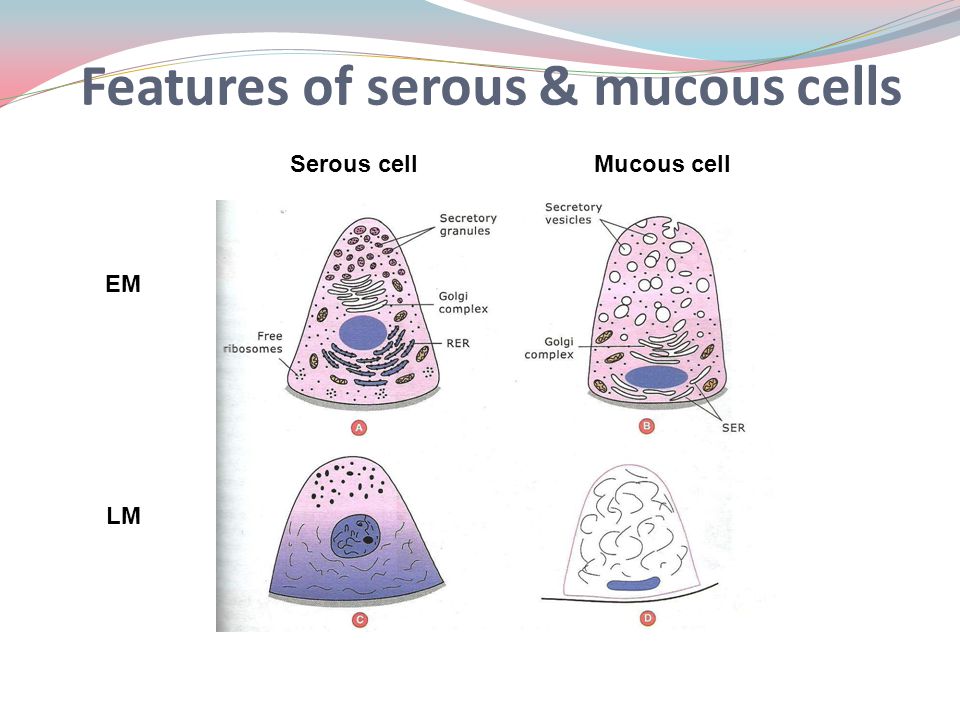 ‹#›
Duct System of Salivary Glands
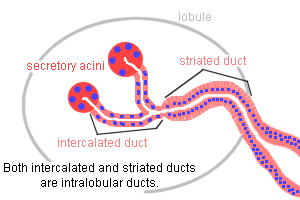 1. Intralobular ducts (prominent):
Intercalated ducts: lined by small cuboidal cells.
Striated ducts: lined by low columnar cells.



2. Interlobular ducts:
lined by simple columnar epithelium.


3. Main duct:
lined by stratified columnar epithelium which becomes stratified squamous (nonkeratinized) in the distal end.
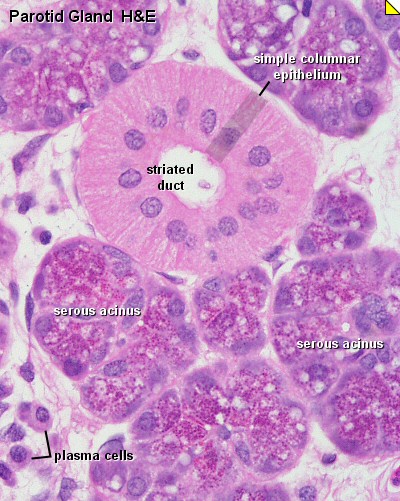 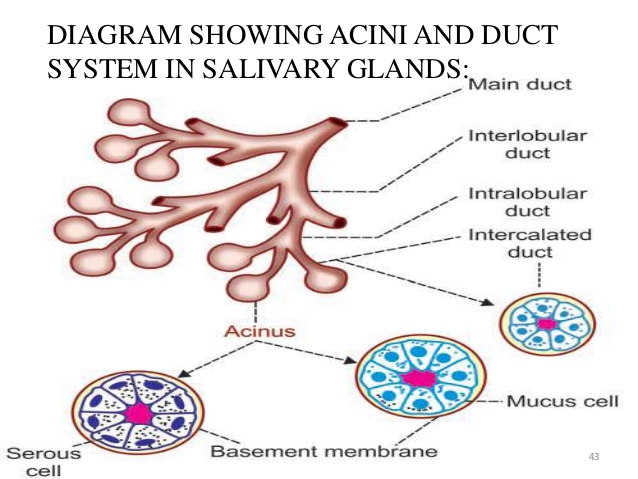 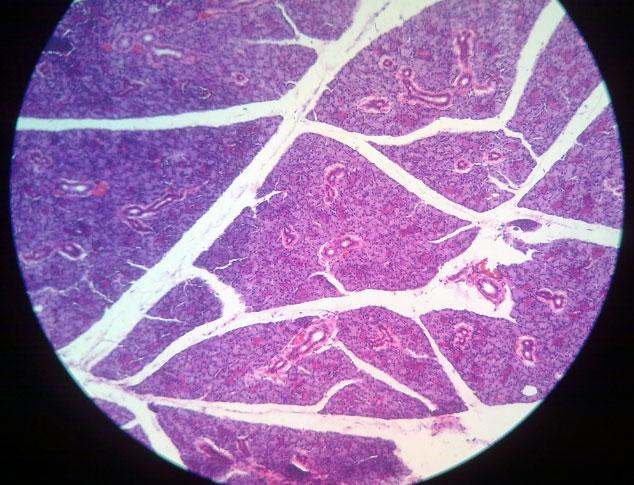 ‹#›
Major Salivary Glands
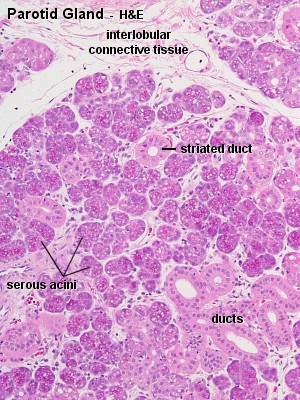 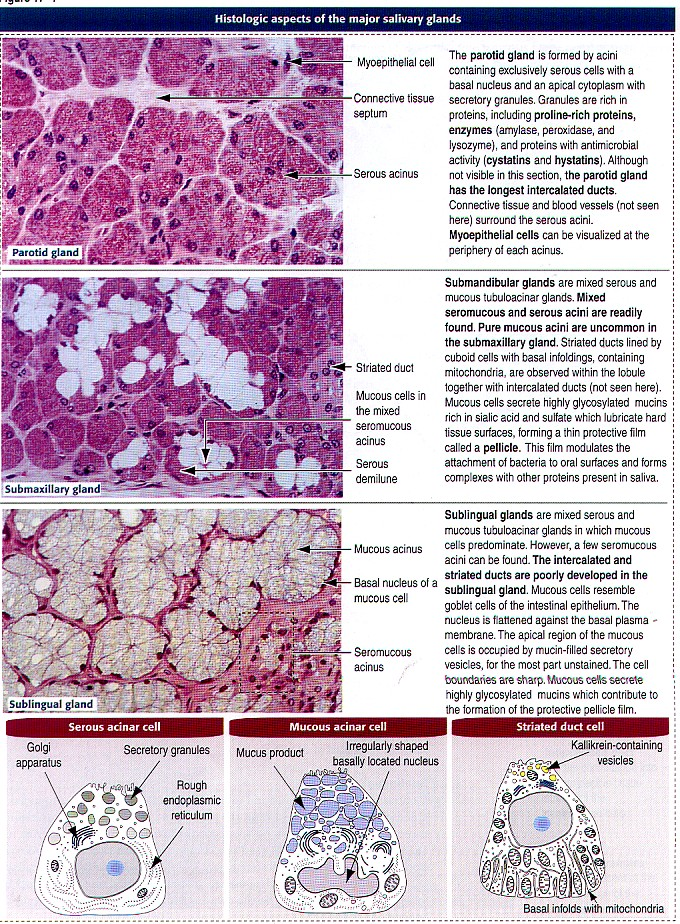 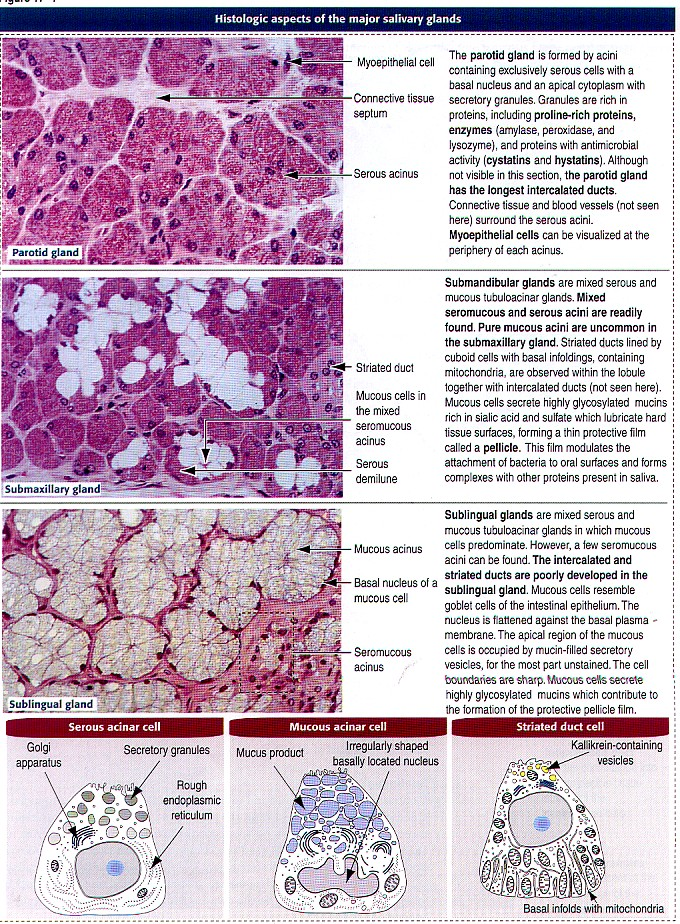 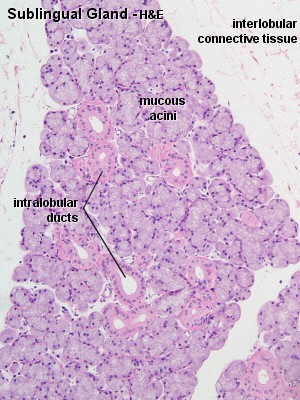 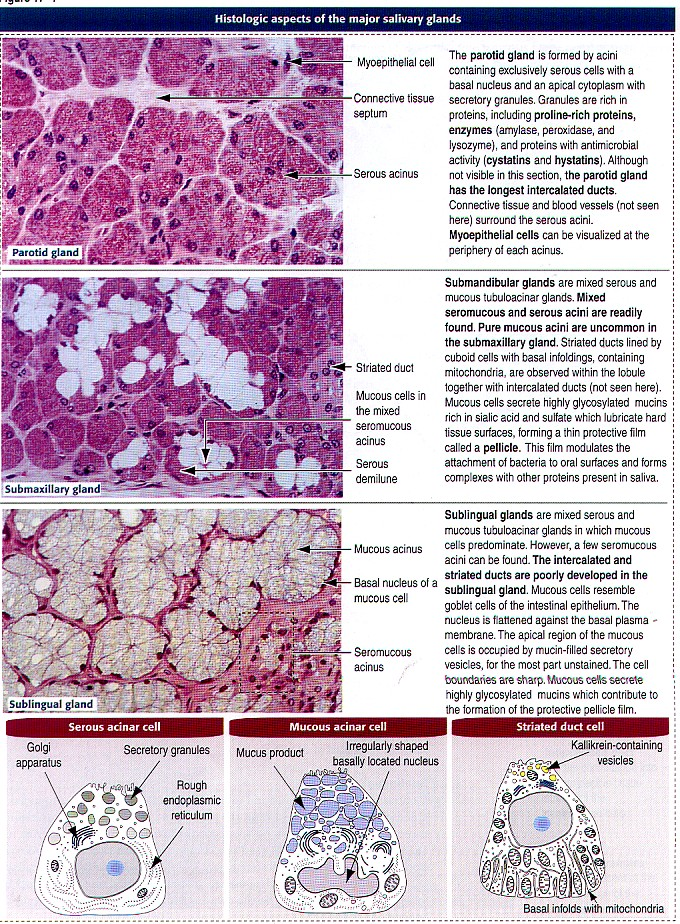 ‹#›
4- Which one of the following is lined by simple columnar epithelium.
Main duct
Intercalated ducts Of Interlobular ducts 
Interlobular ducts
Intercalated ducts Of Intralobular ducts 
      
5- Which one of the following gland secrete the most enzymes 
Sublingual gland
Parotid gland
Submandibular gland
Palatine gland

6- Which of the following is true about submandibular gland 
Serous gland 
The largest salivary gland 
Secrete enzymes 
Produce most of the salivary output
1- Which one of the following is a major salivary gland:
Sublingual 
Lingual
Labial
Palatine 
 
2- Serous acini secrete :
Thin fluid rich in hormones
Thick fluid rich in enzymes
Thick fluid rich in mucin
Thin fluid rich in enzymes

3- Which of the following is true about mucous cells
Secrete serous secretion 
Deeply basophilic cytoplasm 
Flattened nuclei
Pale eosinophilic cytoplasm
1.A  2.D  3.C  4.C  5.B  6.D
‹#›
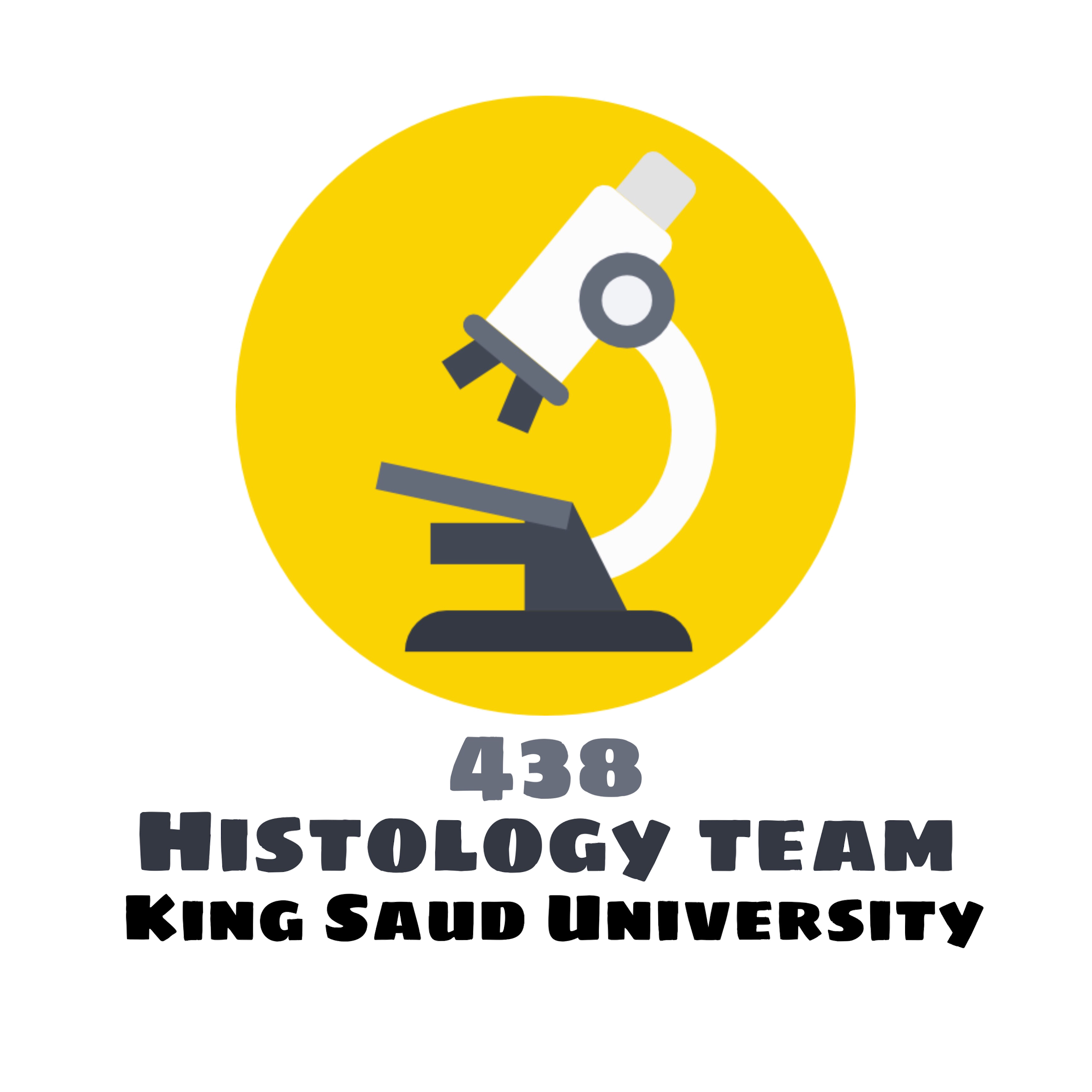 Team Leaders
Abdullah shadid
Sarah alflaij
Good luck